Unit 2:Chemistry of Carbonyl Compounds
Topic: Ethers
(Lecture 4)
B.Ed (Hons) Secondary 
Semester IV                                  
   Course Title: Inor-Organic Chemistry
Subject: Chemistry
Presented By: Dr. Faiza Arshed
Department of Education(Planning and Development     Lahore College for Women University, Lahore
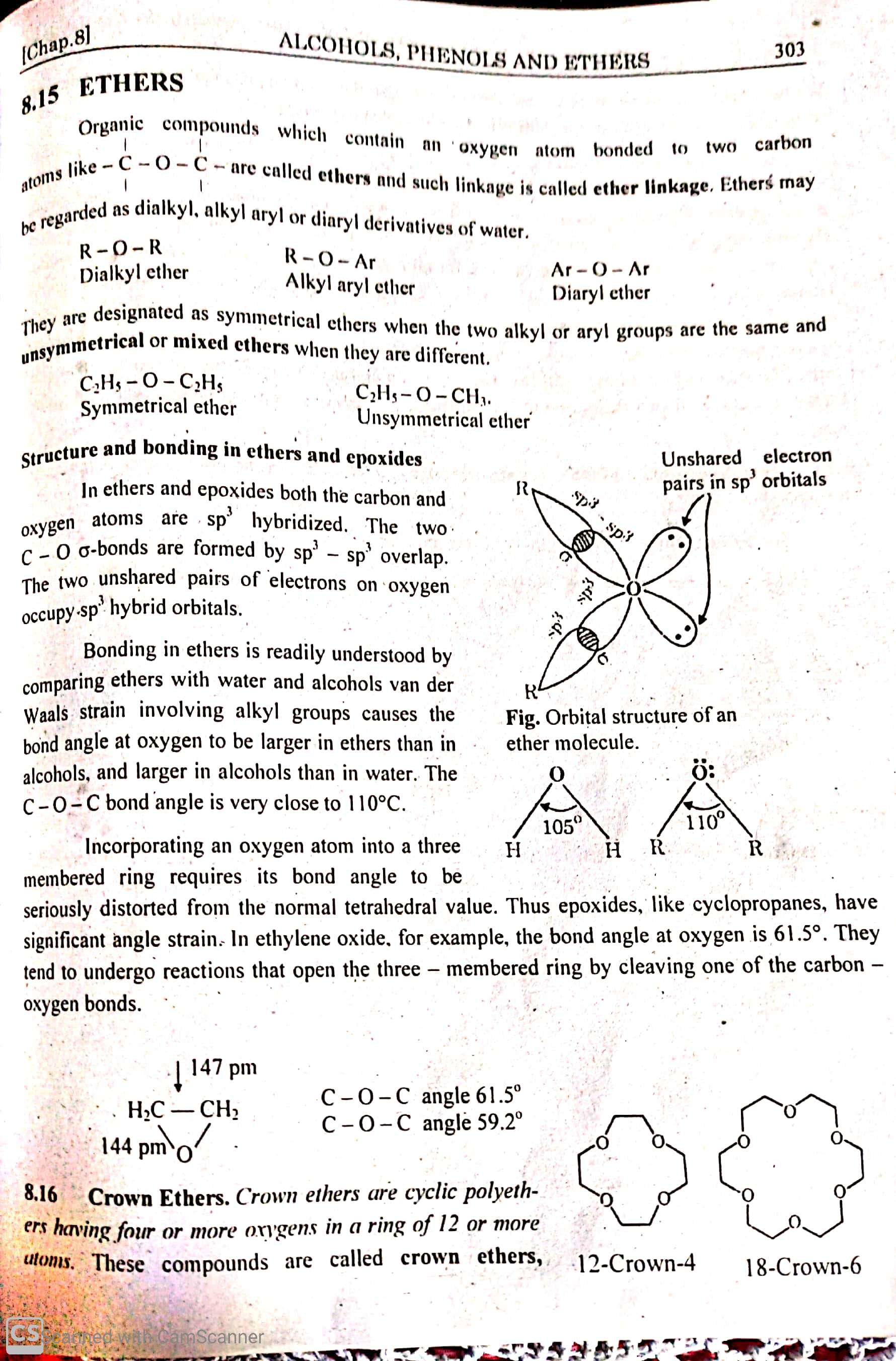 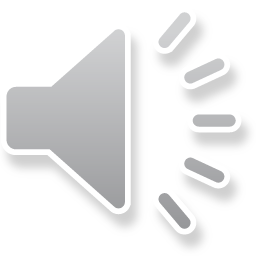 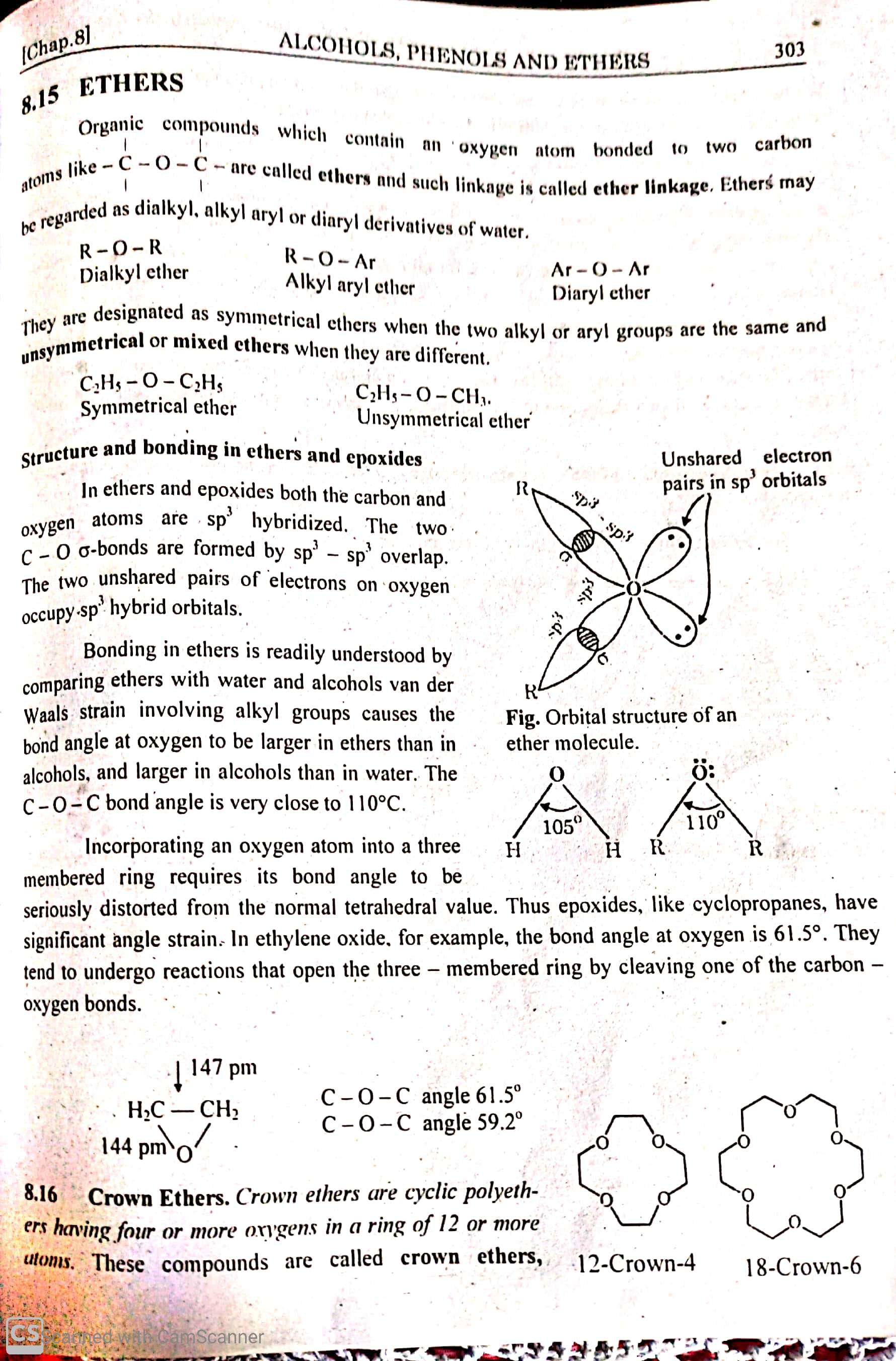 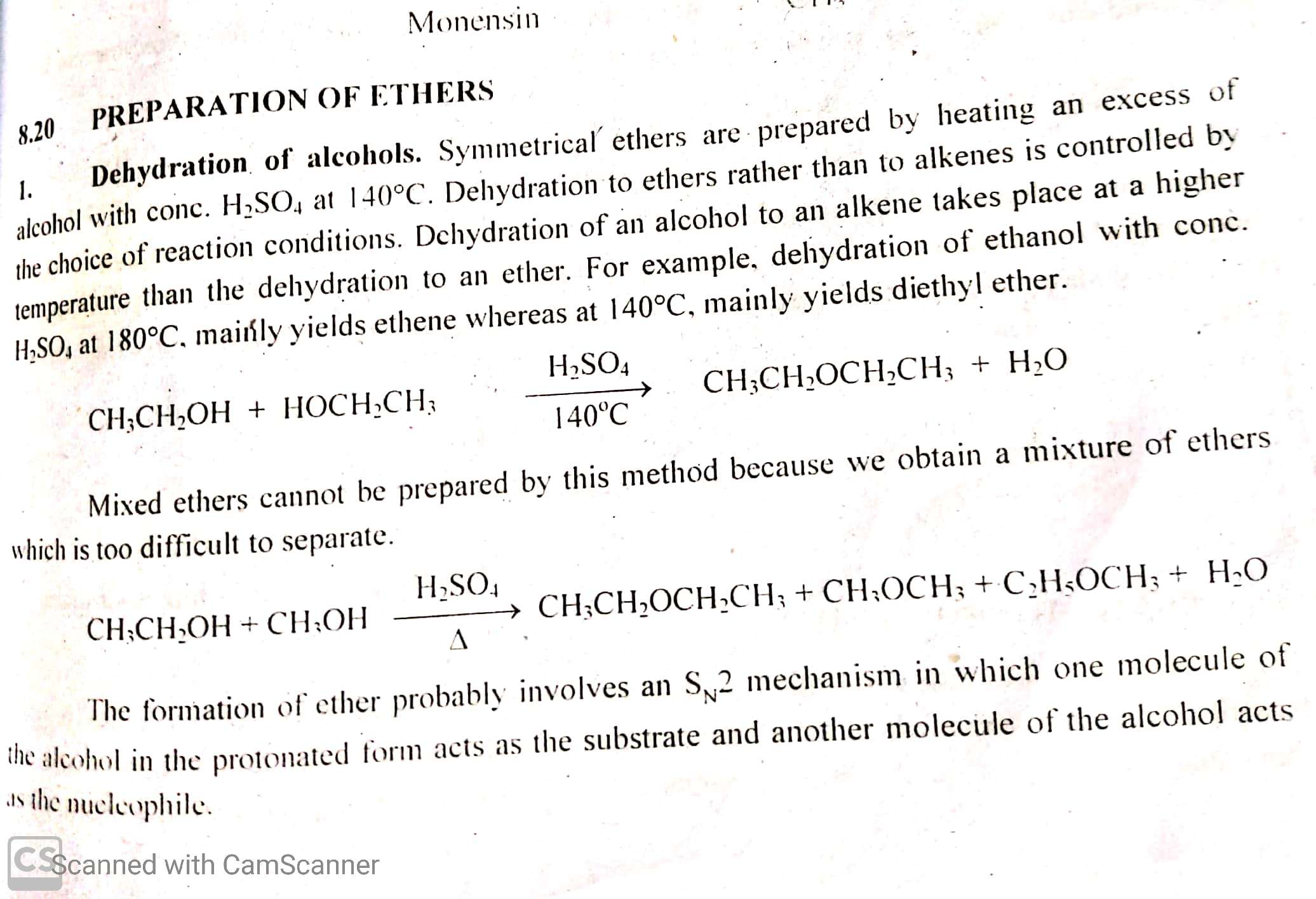 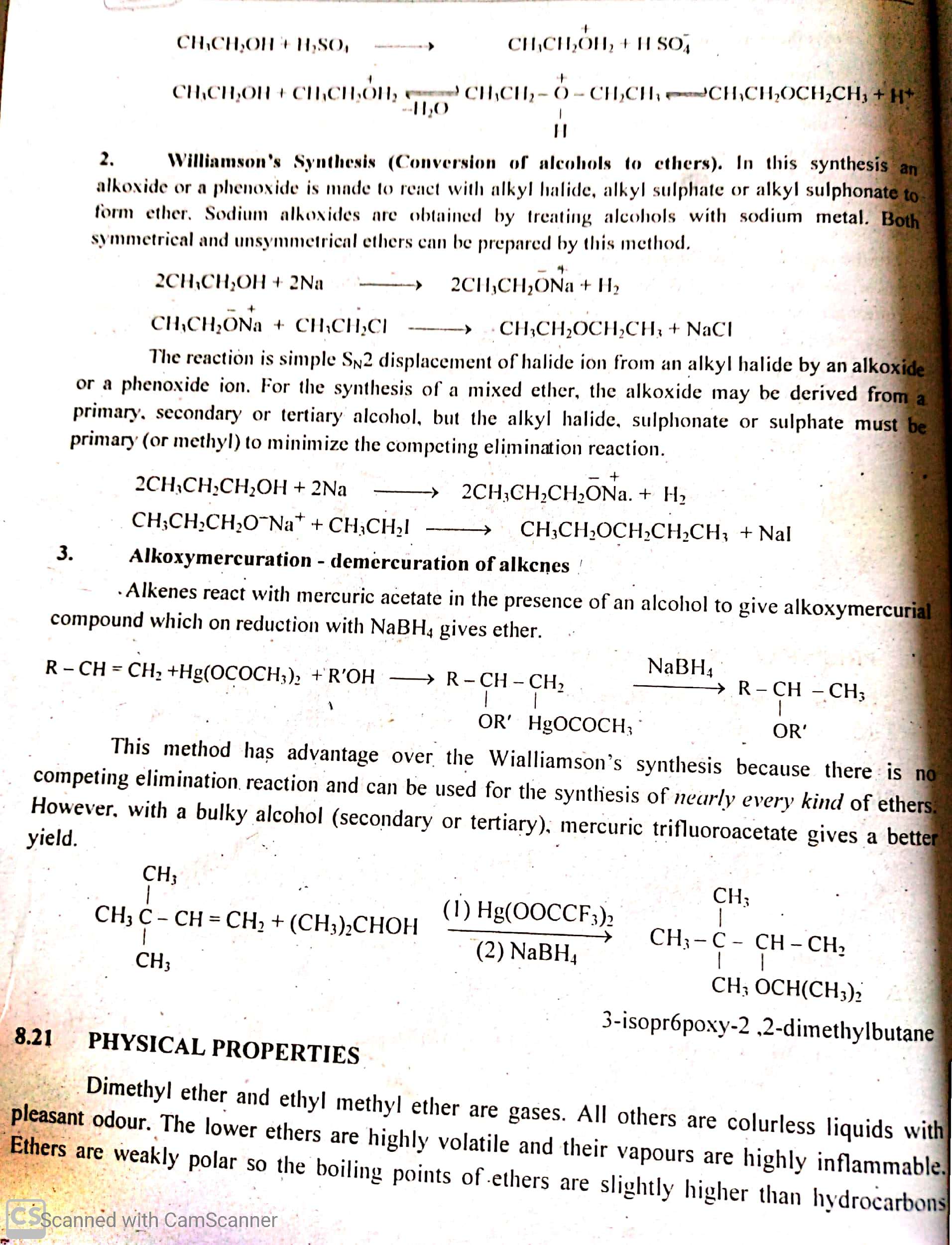 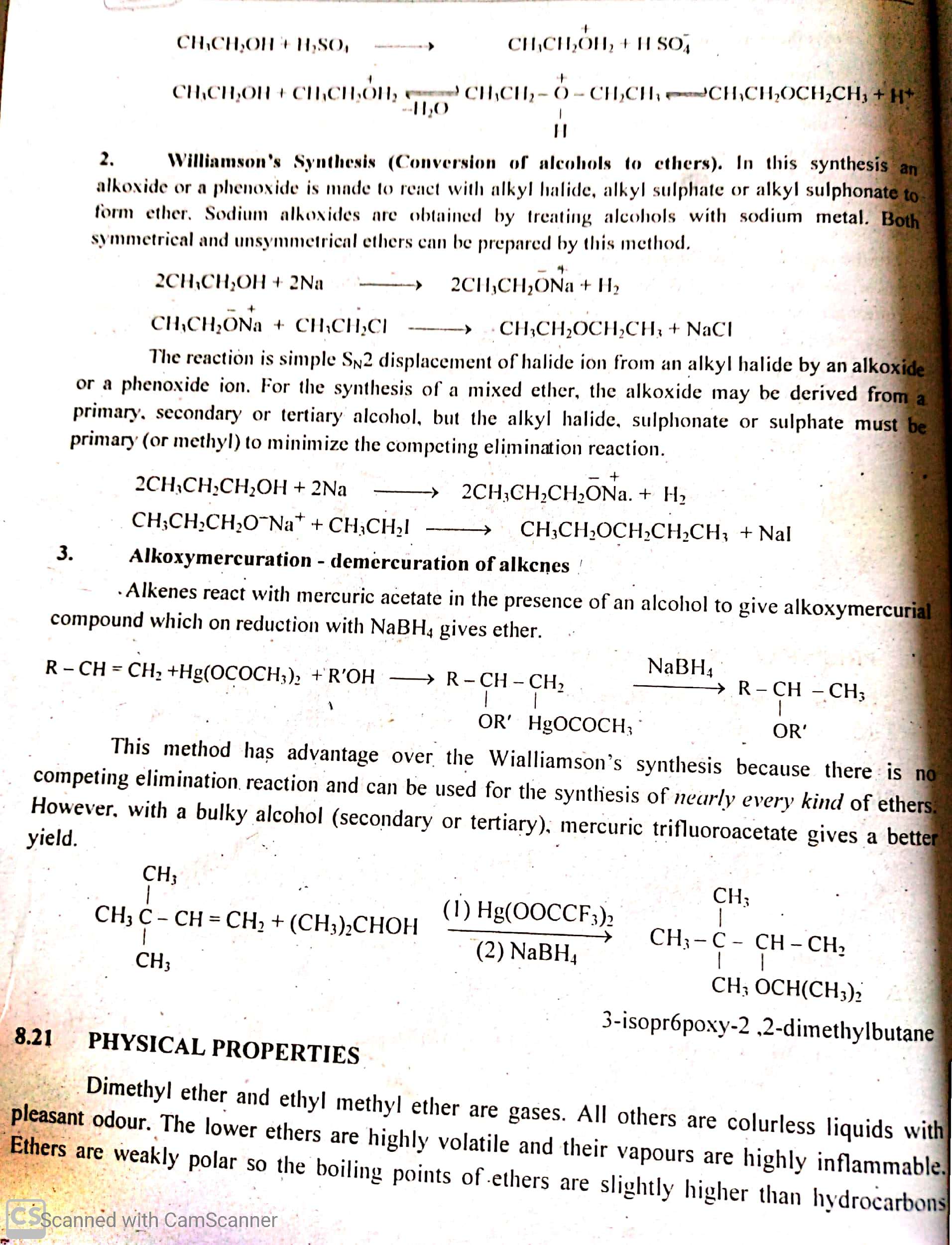 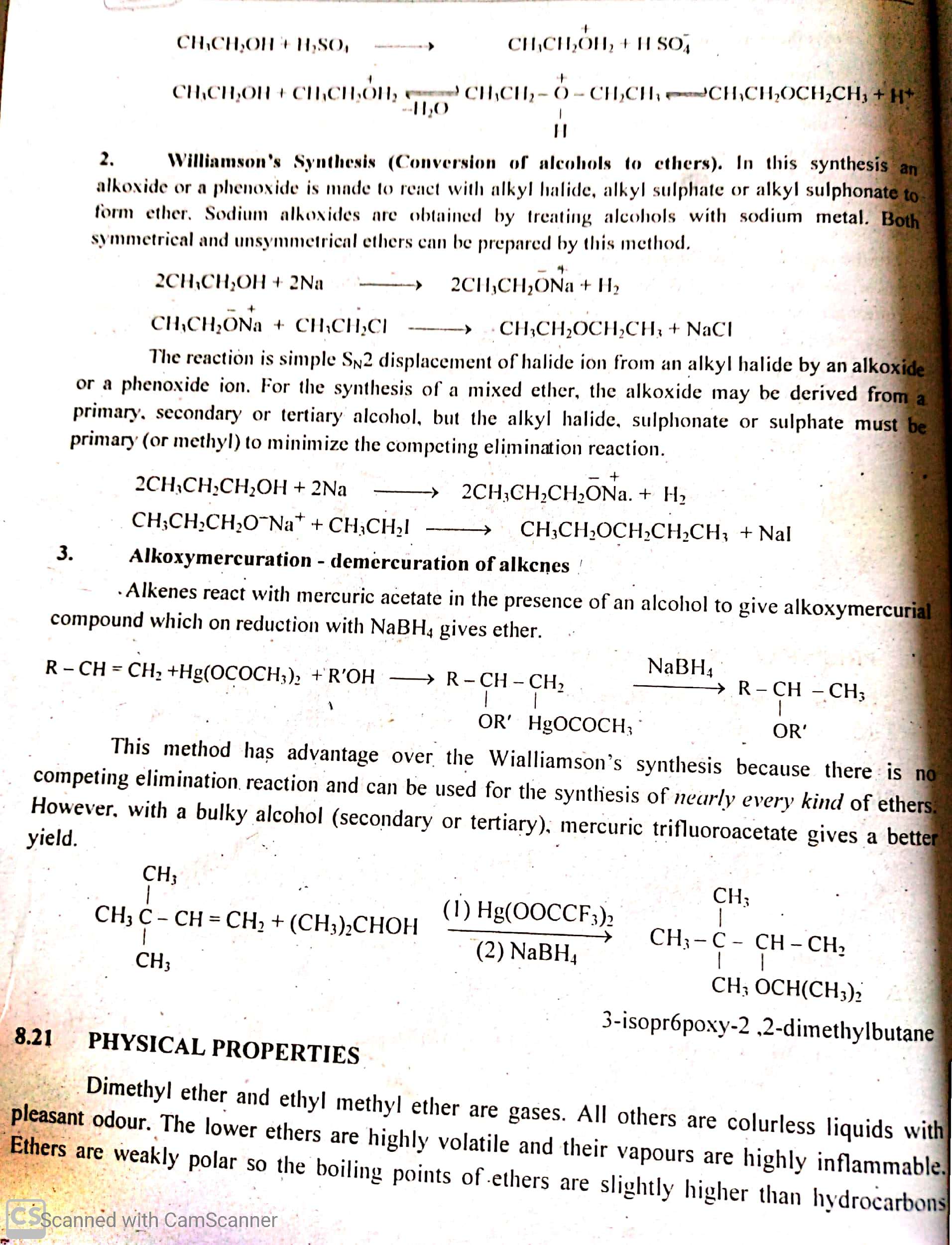 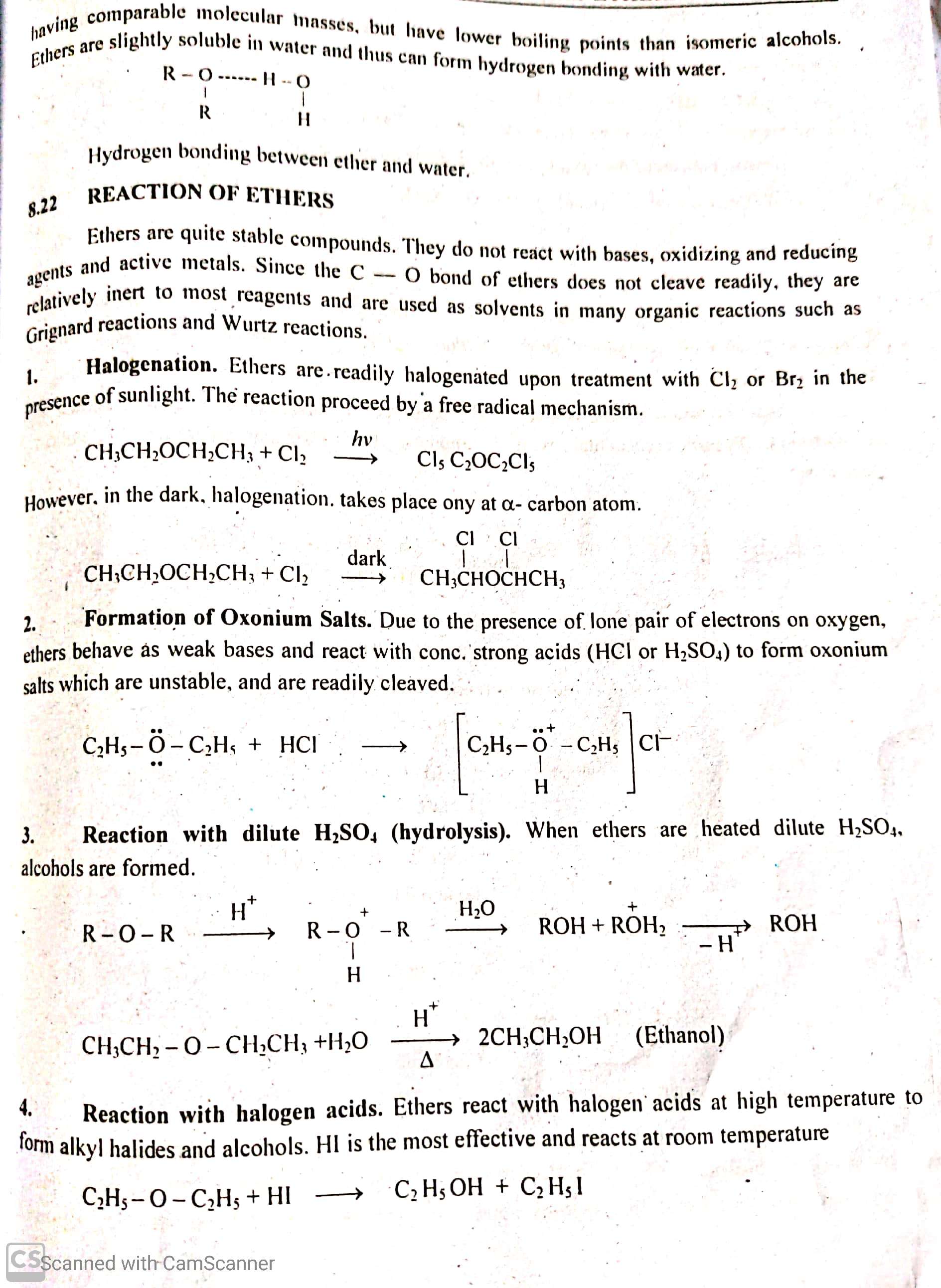 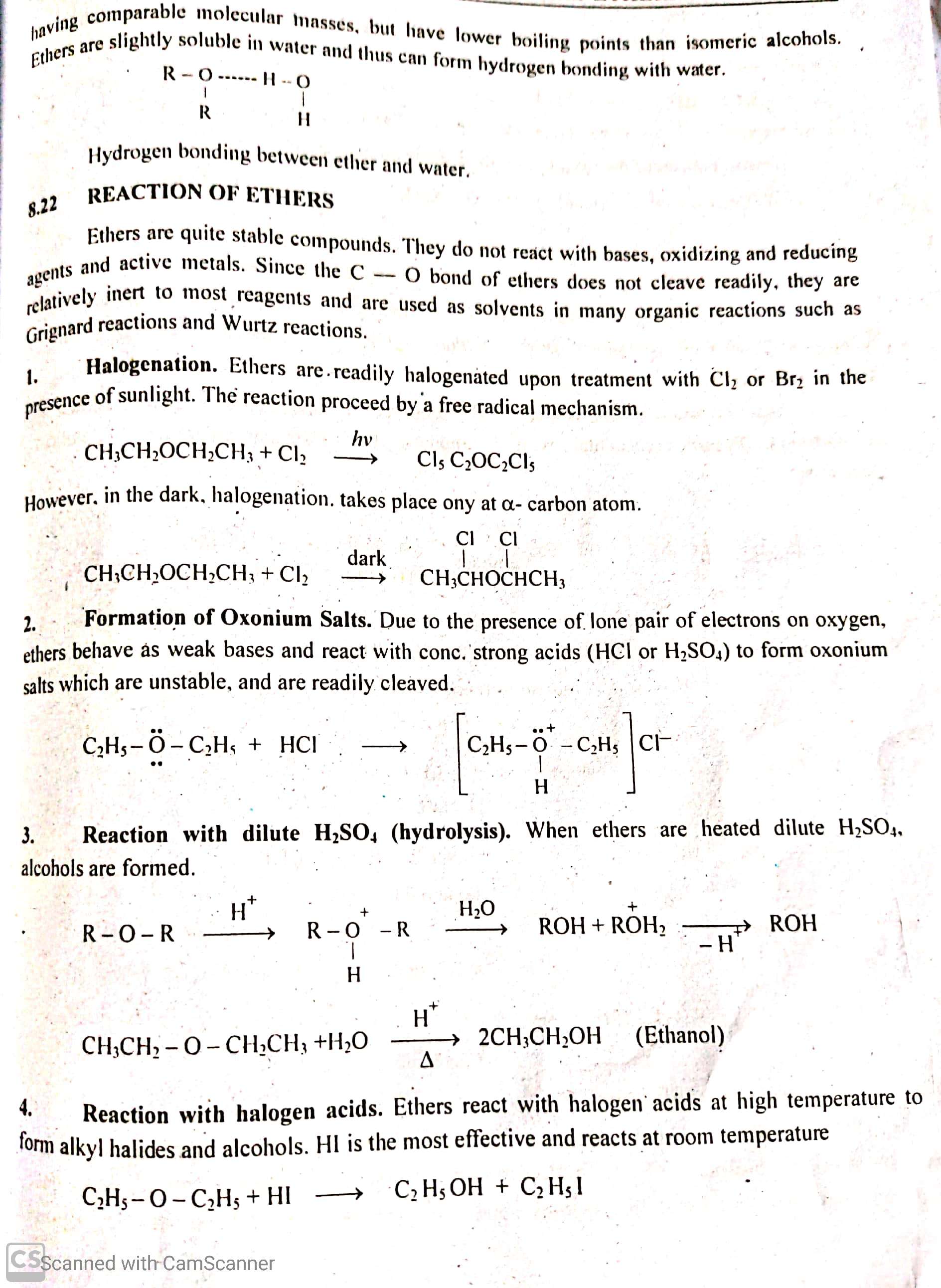 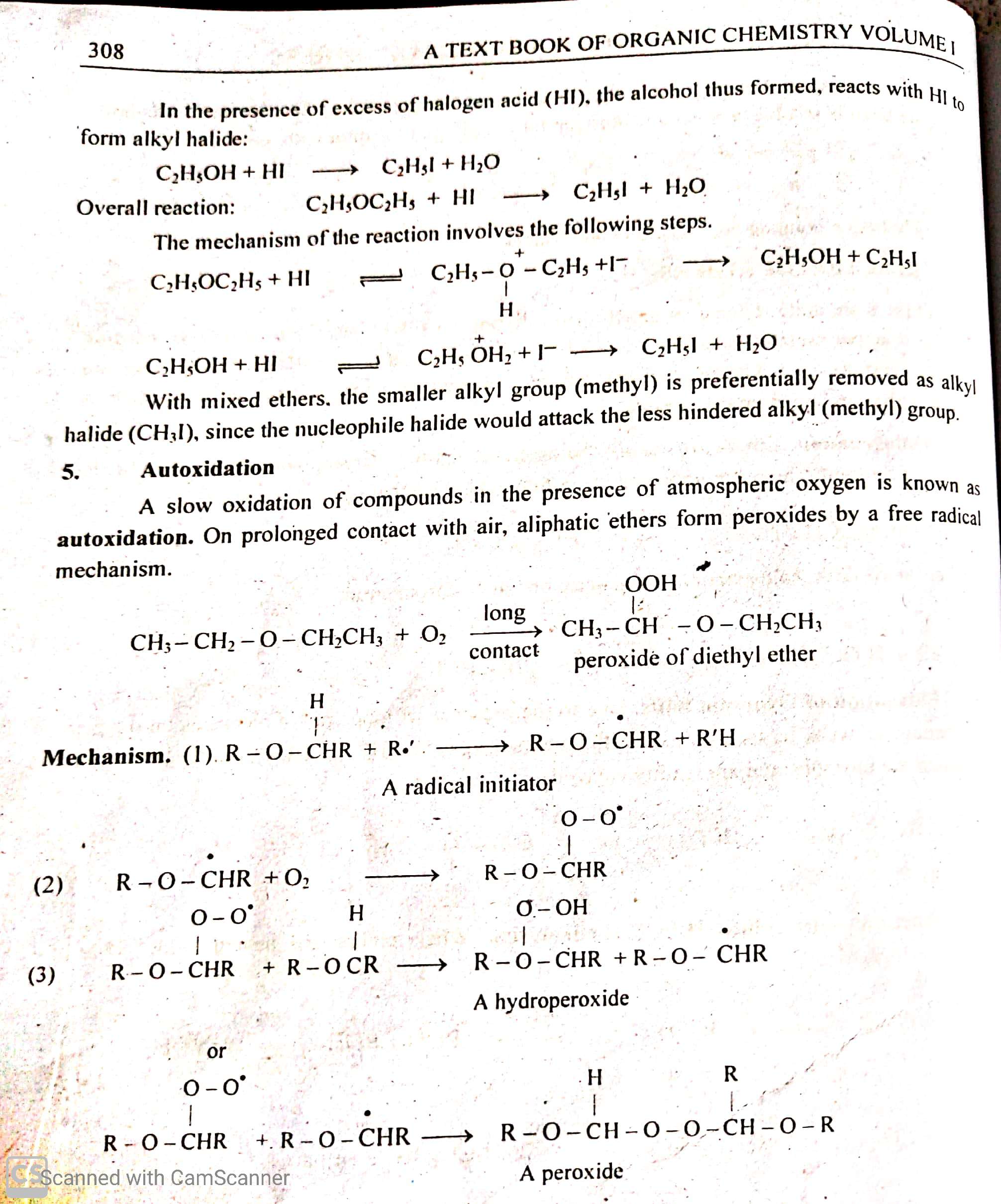 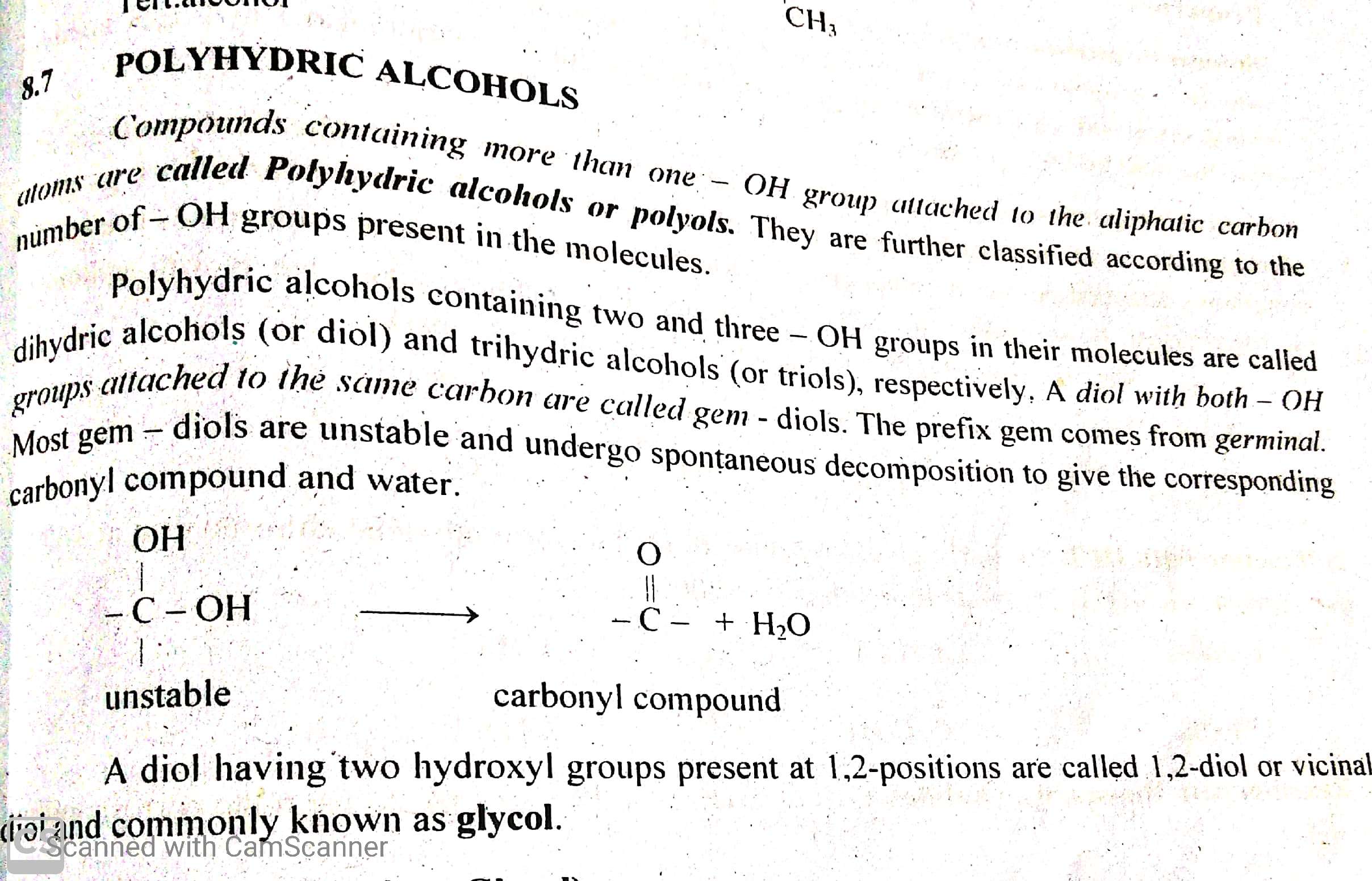 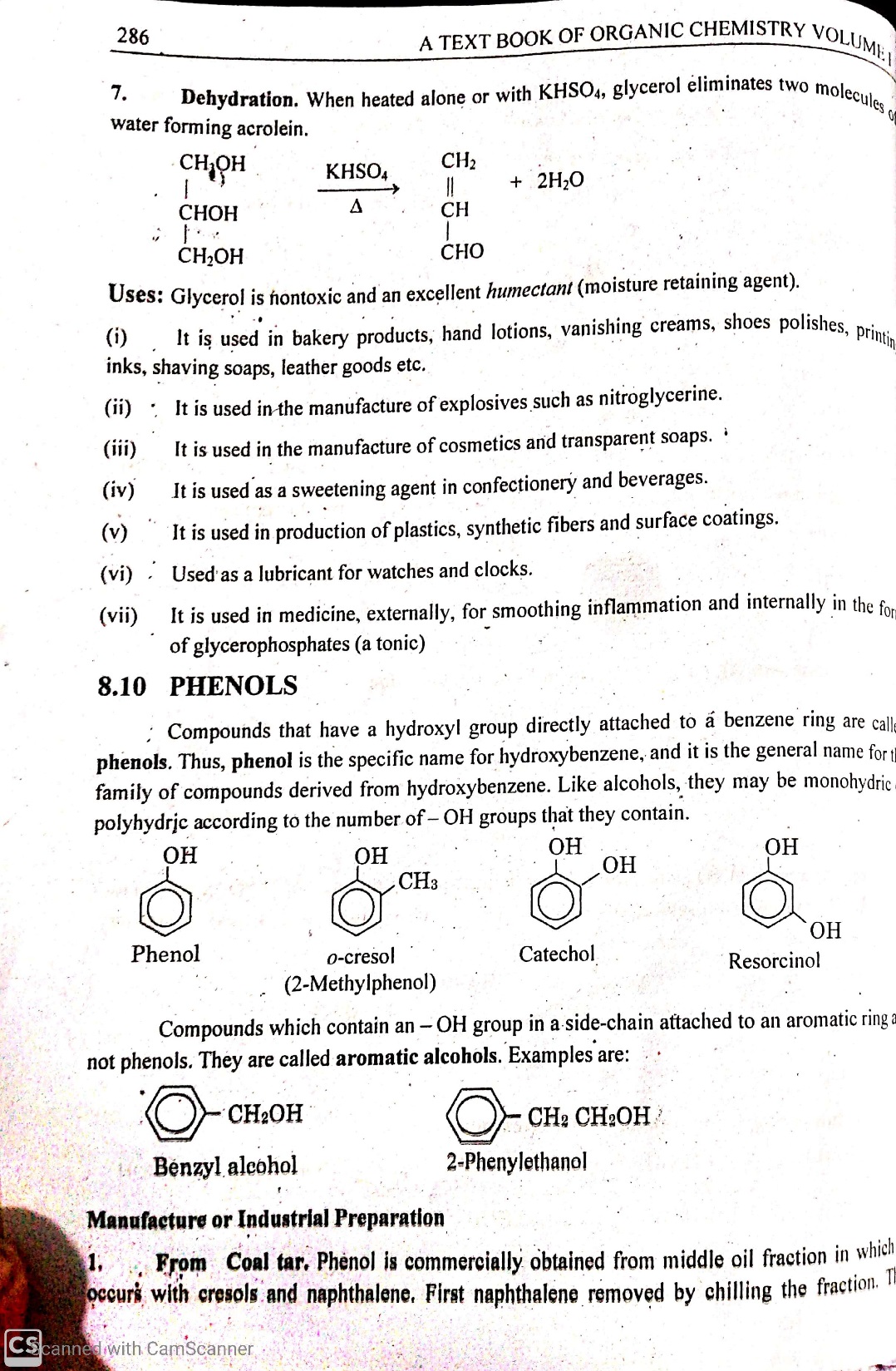